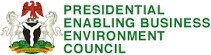 PRACTICE AND PROCEDURE OF THE SMALL CLAIMS COURT OF THE DELTA STATE JUDICIARYENFORCEMENT OF  JUDGMENTS OF THE SMALL CLAIMS COURT AND APPEALS TO THE HIGH COURT
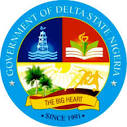 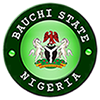 A PRESENTATION BY KIGAI ZONTONG, MCIArb.  AT THE TRAINING ON SMALL CLAIMS COURT FOR JUDICIAL AND COURT OFFICIALS OF DELTA STATE JUDICIARY
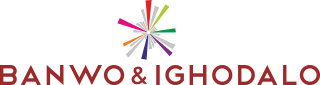 PART A
ENFORCEMENT OF JUDGMENTS OF THE SMALL CLAIMS COURT
Introductory Matters
In litigation, a successful party is entitled to the fruit of their judgment  in the absence of any legal inhibitions in the form of an order for stay  of execution of the judgment or injunction pending appeal.

Reaping the fruit of judgment is done by initiating the prerequisite legal process to enforce the judgment.

The enforcement of court judgments is regulated by law in order  to properly obtain for the successful party, due compensation,  restitution, performance or compliance with what the court has  granted by way of remedy or relief.

Compliance with court orders is not discretionary or optional, court orders must be obeyed in the absence of any legal process to forestall compliance.
Introductory Matters (Contd.)
The enforcement of a judgment becomes a necessity where there is partial or no compliance by the unsuccessful party (judgment debtor) with the terms of the judgment when the successful party (judgment creditor) wants to take benefit of the judgment.
The nature of the judgment sought to be enforced determines the appropriate mode of enforcement of such judgment.
The power of the court to enforce and ensure compliance with its  judgment or order is derived from the 1999 Constitution (As  Amended). Apart from the Constitution, other laws which regulate the enforcement of judgment are the Sheriffs and Civil Process Act  (SCPA), the Judgment (Enforcement) Rules ("JER") made pursuant  to the SCPA and the Delta State Practice Direction on Small Claims 2023 (“Practice Directions”).

This presentation discusses the features of judgments and the enforcement procedures at the Magistrate Courts, as well as appeals to the High Court of Delta State.
Meaning of Judgment
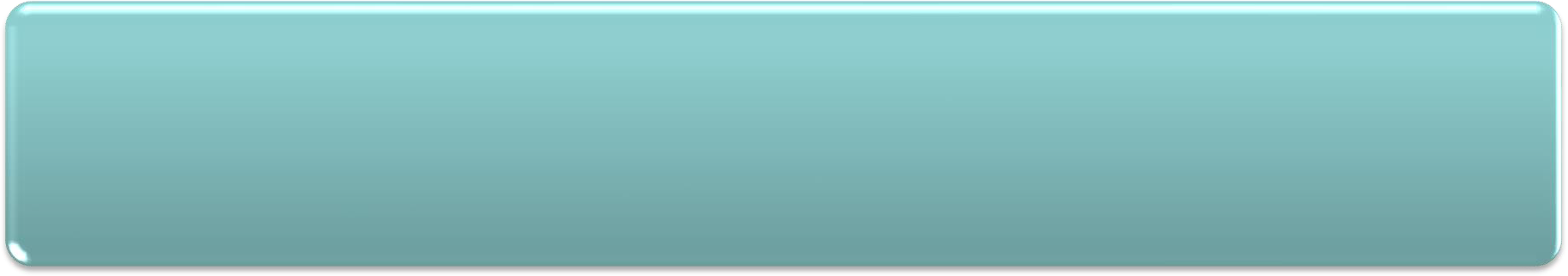 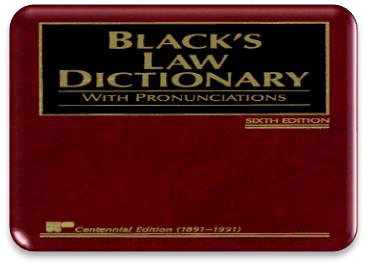 A court’s final determination of the rights and obligations  of the parties in a case. It also extends the term to include  an equitable decree and any order from which an appeal  lies.


In A.G. Enugu State v Fairlakes Hotel Ltd (1998) 12 SCNJ (Pt.  1) 1 at 13, the Supreme Court defined judgment as the  sentence of law pronounced by the court upon the matter  contained in the order.

A  judgment is the decision and/or findings of the court upon, a  consideration of the cases presented by parties to the suit. Judgment creates and vests rights and obligations in the  parties, making it obligatory for them to obey it.
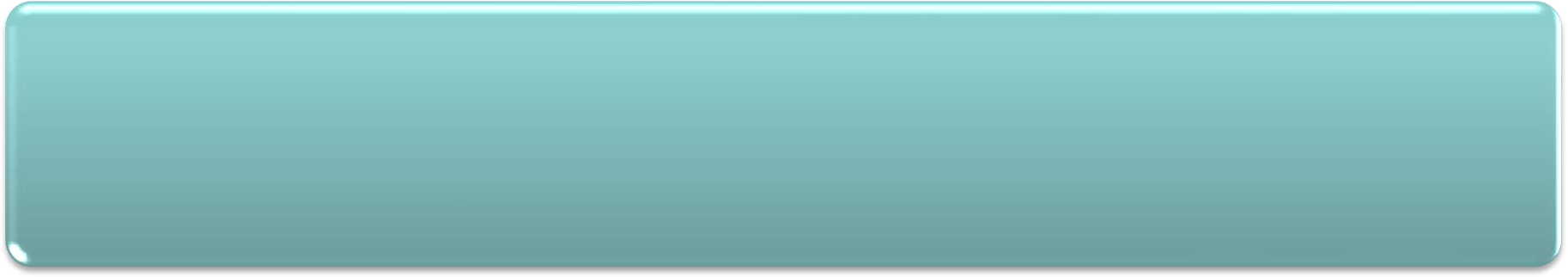 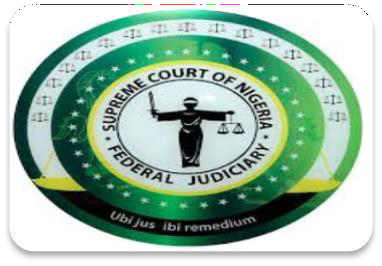 Classification of Judgments
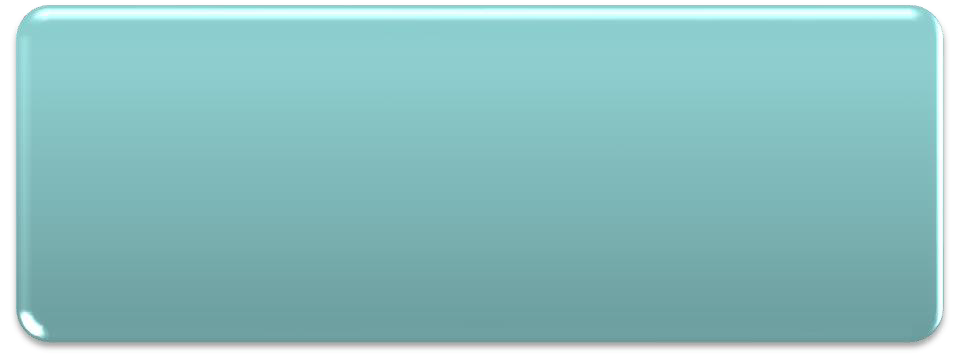 A declaratory judgment declares or proclaims  the existence of a legal relation but contains  no specific order to be carried out by or  enforced against the defendant. It is a mere  declaration of a party’s rights with regard to a
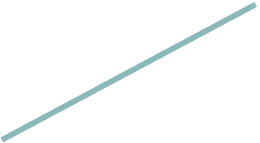 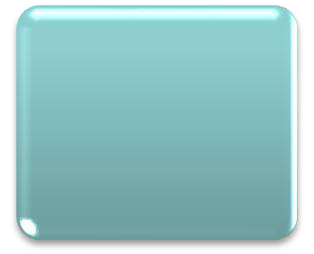 subject matter.
Declaratory
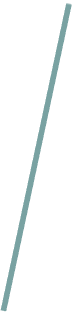 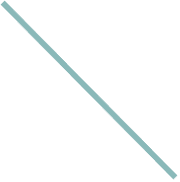 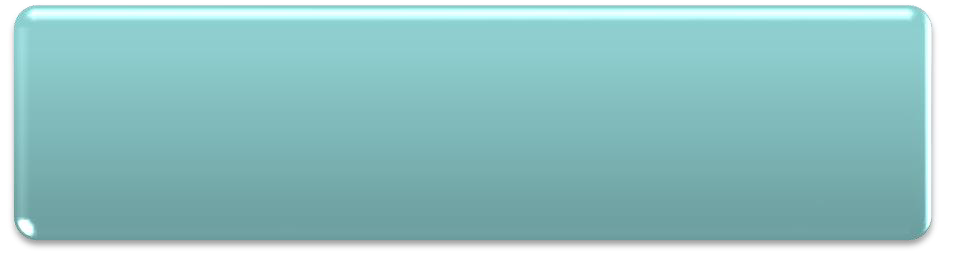 A declaratory judgment or order may only be  enforced by a subsequent action.
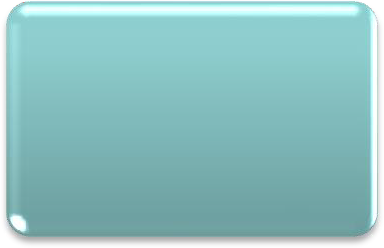 JUDGMENTS
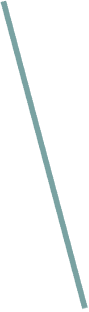 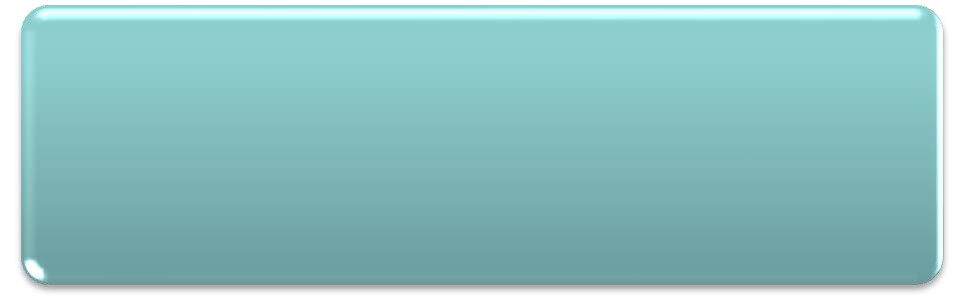 Does not only declare the rights of the parties  but also proceed to direct the unsuccessful  party to perform an act namely; to pay  damages or refrain from interfering with the  successful party’s right.
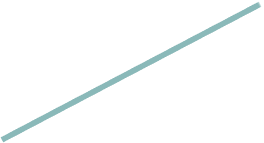 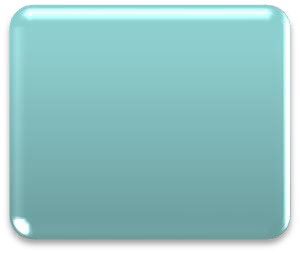 Executory

An executory judgment or order has coercive  force and such order is enforceable by  execution if not complied with.
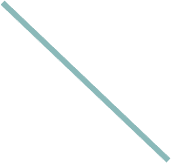 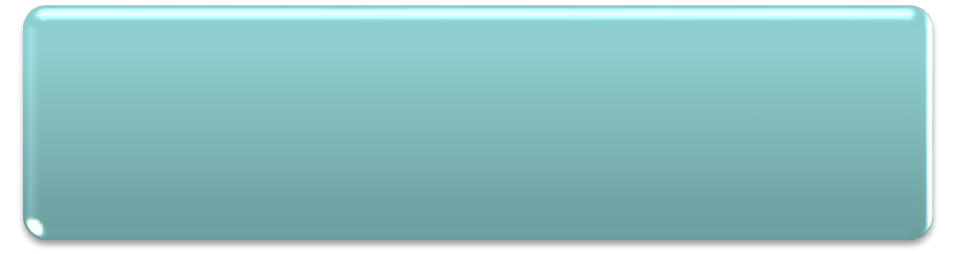 Special Provisions on the Enforcement of Judgments  of the  Small Claims Court
While Section 294(1) of the CFRN (as amended) gives courts up to 90 days after the conclusion of evidence  and final addresses to deliver their  decisions, Article 12(1) of the Practice Directions provides that the Magistrate of the Small Claims Court shall endeavour to deliver judgments within fourteen (14) days of the completion of hearing. The judgment shall  include the Court’s determination of issues raised in any interlocutory application(s) filed by any of the parties 

The entire period of proceedings from filing till judgment shall not  exceed sixty (60) days. However, the judgment of the court shall  not be invalid by reason of the entire proceedings of the court  having exceeded sixty (60) days. Article 12 (2) & (3)


The Magistrate shall issue authenticated copies of the judgment immediately after its delivery and not later 7 days from the date of the judgment. (Article 12 (4).
Special Provisions on the Enforcement of Judgments of the  Small Claims Court
The general rule is that judgment of a court should be complied with without demand, immediately after the judgment has been delivered.  However, the judgment itself may direct a period when it is to take effect. In such cases, the judgment will take effect at the specified period.

In the Small Claims Court, the unsuccessful party is to comply with the judgment and pay the judgment sum forthwith or as may be ordered by the court. Article  13(1) of the Practice Directions.

Upon default of the unsuccessful party to pay the judgment sum within the time specified, the judgment shall be enforced like any order of the Magistrate Court for the payment of money. Article  13(2) of the Practice Directions.
Methods of Enforcement of  Judgment
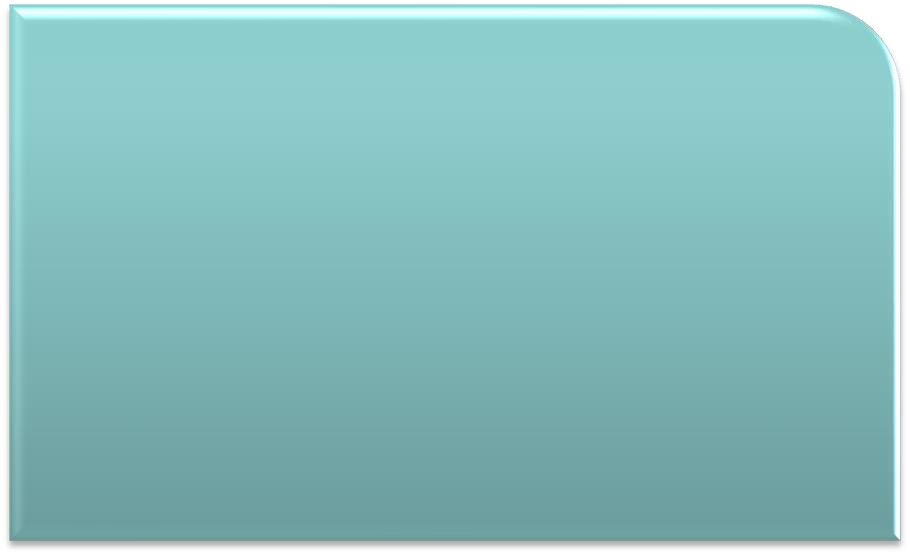 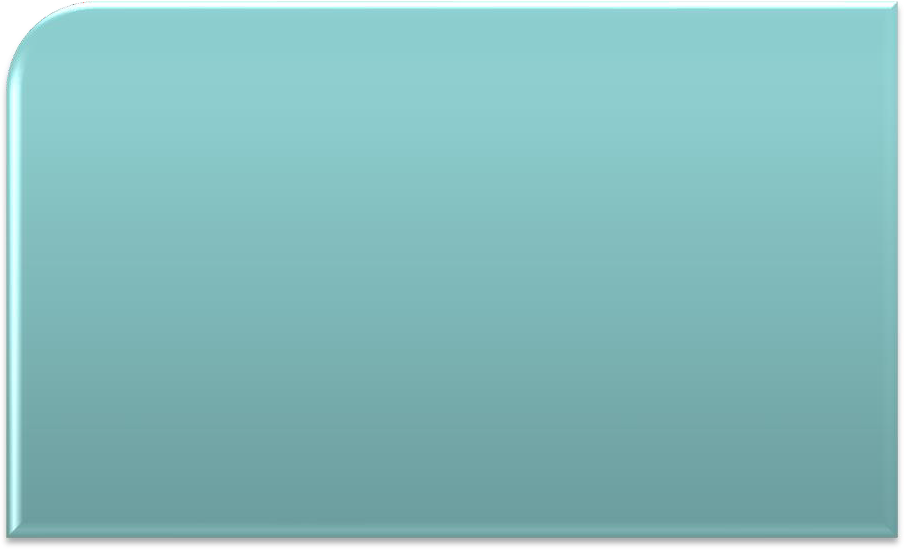 Judgment for the Possession of Land
Judgment for the Payment of Money
Writ of Possession  Writ of Sequestration  Committal Order
Writ of Fieri Facias (Fifa)  Garnishee Proceedings  Writ of Sequestration  Judgment Debtor Summons
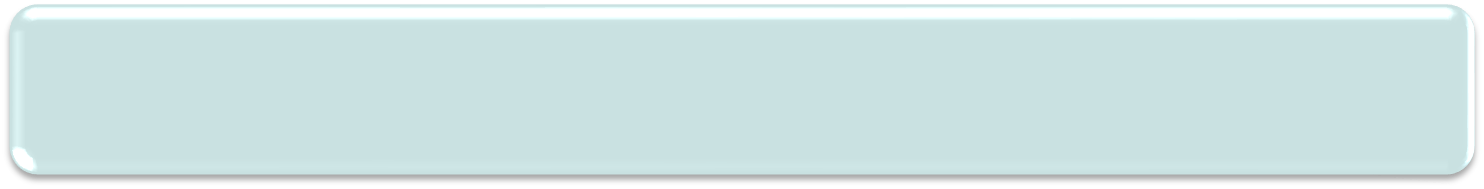 Types of Judgments and their various Methods of Enforcement
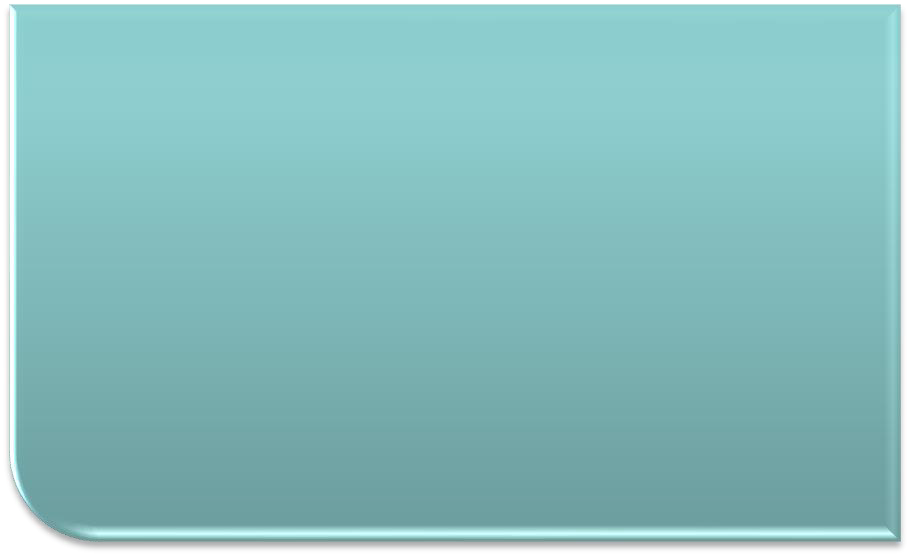 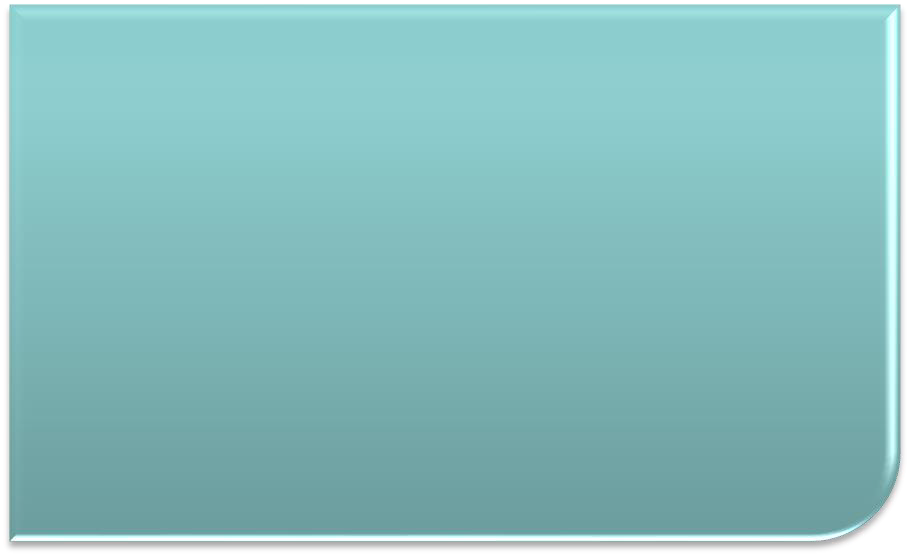 Judgment for the Possession of Goods
Judgment ordering or restraining the
doing of an act
Writ of Specific Delivery or Restitution of  their value
Writ of Sequestration  Committal Order
Committal Order  Writ of Sequestration
Methods of Enforcement of Judgments of the  Small Claims Court
By the nature of proceedings before the Small Claims Court, the  judgment would almost always involve payment of money or delivery  of goods. Furthermore, Article  13(2) of the Practice Directions provides that the Judgments of the Small Claims Court shall be enforced in like manner as any Order of the Magistrate Court for the payment of money.  We shall therefore consider the methods for enforcing  money judgments.

Under the Judgment (Enforcement) Rules made pursuant to the  SCPA, a judgment for payment of money to a party is enforced by  one or more of the following modes:

Writ of Fieri Facias (Fifa)

Garnishee Proceedings

Judgment Summons

Writ of Sequestration
Writ of Fieri Facias (Fifa)
This is the most prominent of all writs of execution.

It is used when the judgment creditor seeks to recover the amount the  court ordered to be paid by the judgment debtor.

This is done by the seizure and sale of the judgment debtor’s goods or
chattels wherever they may be found within the state.

The judgment debt is then paid from the proceeds of the sale.

The writ typically orders the Sheriff to seize and sell enough of the  movable properties belonging to the judgment debtor to satisfy the  judgment debt.

The execution is against goods and chattels and it is where these are  not sufficient for payment of the debt that execution is extended to  immovable properties.
Garnishee Proceedings
Garnishee Proceedings involve the attachment of debt due from a third  party to the judgment debtor and the use of the amount in liquidating the  judgment debt.
The third party indebted to the judgment debtor is called the garnishee.
For any money to be attachable, it must be money owed the judgment  debtor by the garnishee or money belonging to the judgment debtor but  which is in the custody of the garnishee.

To this extent, any amount of money standing to the credit of the judgment  debtor has been held to be a debt within the meaning of debt owed by  another person to the judgment debtor.
Such a debt must have been due and accruing to the judgment debtor. It  must also be an ascertainable sum and the judgment debtor must have an  immediate legal right to it. An insurance policy being an unliquidated claim  for money cannot be attached. The third party against whom a garnishee  proceeding is to be instituted must be within the jurisdiction of the court . See Section 83(1)  SCPA.
Garnishee Proceedings (contd.)
Under Article 13 (3) of the Practice Direction, Garnishee Proceedings is ought to be  commenced by an application to the court by motion filling and filing Form SCC 9 with accompanying affidavit containing the following:
The name and address of the JD;
Details of the judgment or order sought to be enforced;
The amount of money remaining due under the judgment or order;
Amount of any instalment due, if applicable;
The name and address of the third party (garnishee);
If the JC knows or believes that any person other than the JD has any claim to the money owed by the garnishee, state the name, address and such other information known to the JC about said person;
Details of any other applications for third-party debt orders issued by the JC in respect of the same judgment debt.
Garnishee Proceedings….
If the garnishee is a bank or building society, the affidavit must 		state;

The garnishee’s name and branch address where the JD’s account is believed to be held;

The account number, or, if the JC does not know all or part of this information, confirmation that to the best of the JC’s knowledge or belief, the garnishee (a) is within the jurisdiction; and (b) owes money to or holds money to the credit of the JD.

This provision of Article 13 (3) takes into account the recent decision of the Court of Appeal in Guaranty Trust Bank v. Engr. Bamanga Tafida & Anor. (2021) LPELR-56131(CA) where the court held that the JC does not have a free right of action to proceed against any person or entity without cause – he is only entitled to sue a person indebted to the JD.
Garnishee Proceedings (contd.)
After hearing the motion ex parte, the court may make an  order nisi which is served on the garnishee and the judgment  debtor, at least 14 days before the return date.

Where a garnishee is served, he can either pay the amount
of the debt or dispute it.

If he pays the amount, the proceeding becomes terminated.

If he disputes the liability to pay the debt, he appears before  the court to be examined orally after which the court either  discharges him from the order nisi or makes an order  absolute.
Judgment Summons
This is also known as Judgment Debtor Summons (JDS).

By this method, a judgment debtor who is capable of satisfying  the judgment debt, but fails to pay the debt may be committed to  prison for his default.

However, such a consequence is for a debtor who has the  means to satisfy the judgment but refuses to so do and not  where such default arises out of poverty.

The judgment debtor is summoned to court and examined orally  on oath in court as to his means and if the court is satisfied of his  ability to pay, may commit the judgment debtor to prison for any  term not exceeding six weeks or order an attachment and sale of  the judgment debtor's property. Section 63 SCPA
Writ of Sequestration
Execution of judgment by writ of sequestration is directed against the  movable and immovable properties of the judgment debtor, but not with a  view to their sale as in the case of writ of fifa. The circumstances under  which a writ of sequestration may be issued are:

Where an order of arrest, commitment, or imprisonment has been issued  against a judgment debtor but he cannot be found thereby making the  execution of the order or warrant against him impossible; he may have gone  into hiding or just disappeared in order to evade or frustrate the execution.

Where he has been arrested and detained in custody for failing to obey the judgment of the court but in spite of the arrest and detention, persists in his  disobedience of that judgment. Section 82 SCPA
In any of these two cases, the court may order the writ to issue against his  property. It must be noted that the writ of sequestration against an  immovable property can only be issued by a High Court. A Magistrate Court  has no power to do so. Order 4 Rule 13 of the JER.
If the judgment was given by a Magistrate Court, proceedings subsequent  to that judgment must be transferred to the High Court for the issuance of  the writ.
PART B
APPEALS TO THE HIGH COURT OF DELTA STATE
Appeals
An appeal is an invitation to a higher court to review the decision of a  lower court to find whether on proper consideration of the facts before it  and the applicable law, that court arrived at a correct decision.

The right of appeal is statutory. Where no such right is provided for in a  statute, no party can appeal.

The power of a court to entertain an appeal is equally conferred by
statute. No court has an inherent jurisdiction to entertain an appeal.

Section 272(2) of the CFRN 1999 (as amended) gives the High Court of  Delta State appellate jurisdiction to hear and determine all appeals from the decision of  Magistrate Courts in the state. This includes judgments of the Magistrate Courts sitting as Small Claims Court.
Appeals from the Small Claims  Court – Relevant Provisions
Appeals against the decisions of the Small Claims Court lie to the High Court of the State. 

By the provision of Article 14(1) of the Practice Direction, a party who is aggrieved with the decision of the Small Claims Court may appeal to the High Court of Delta State.

Consequently, an aggrieved party must therefore file a Notice of Appeal as in Form SCC 8 within fourteen (14) days of the  delivery of the Judgment and the Notice must include the reason(s) for the Appeal. Art. 14(2)

The Officer in charge of the Small Claims Registry shall compile the records of appeal within fourteen (14) days of the submission of Form SCC 8,  and the Records of Appeal shall thereafter be forwarded to the Fast-Track Regsitrate of the High Court. Article 14(3) & (4)
Notice of Appeal
A party unsatisfied with the judgment of the Small Claims Court shall file a Notice of Appeal in the form prescribed in Form SCC 8.
 
The Notice of Appeal shall include:
the parts of the decision complained of, 
the ground(s) of appeal, 
the particulars of error in support of the grounds of appeal,
the reliefs sought from the High Court, 
the names and addresses of the persons affected by the appeal.
Grounds of Appeal
Grounds of appeal are allegations of error of law or fact made by  an appellant as the defect in the judgment appealed against and  on which it is relied upon to set it aside.

The essence of a ground of appeal is to apprise the opposite  party of the nature of the appellant’s complaint clearly and  unambiguously.

The grounds of an appeal are about the most important aspects  of a notice of appeal. Before one can have a notice of appeal,  one must have at least one valid ground of appeal.
Hearing of the Appeal
The Judge so designated shall cause Hearing  Notices to be issued to the parties and the  appeal shall be heard at the earliest  convenience of the court.- Article 14 (4)

The appeal shall be by written briefs of the  parties and on the records of the appeal. Parties may however address the court orally as the court may deem fit-Article 14(5)

The whole appellate process from the  assignment of the appeal to Judgment shall  not exceed thirty (30) days.- Article 14(6)
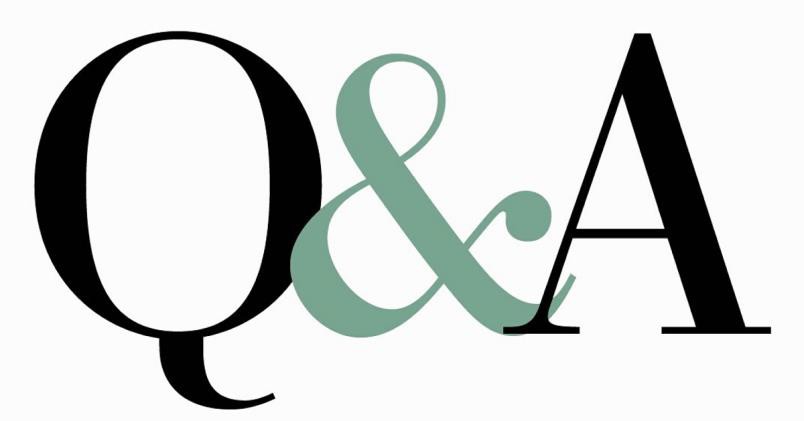 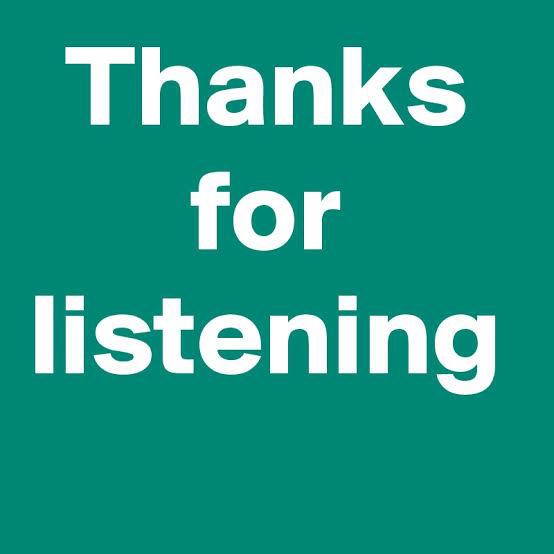 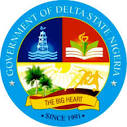 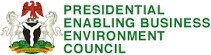 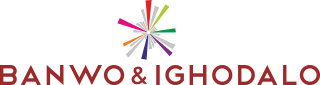